Elements of a Short Story
English 9
Elements of a Short Story
Character
Setting
Plot
Point of View / Foreshadowing
Irony
Theme
[Speaker Notes: Monday]
1. Characters(Copy)
1. Character Traits: are the qualities of a certain person, whether they are physical or emotional. You determine some traits by observing the way a character looks. You observe other traits by paying attention to the way the character behaves.
[Speaker Notes: Monday]
Some Examples
Jesse had no idea how deep the river was. He just jumped.
 Trait: reckless

Amanda had no idea why everyone else was laughing as she strolled around the room in mismatched shoes.
 Trait: clueless


Susan jumped every time the door opened.
 Trait: jittery
[Speaker Notes: Monday]
1. Characters(Copy)
There are six terms we will use to define and describe characters. They are:  

	2. Protagonist: The main character(s) in the story. He/she always faces a conflict.
 
	3.  Antagonist: The character(s) or force that is in conflict with the protagonist.  In some cases, this might not even be a living thing.
[Speaker Notes: Monday]
Protagonist = Main Character
Some Examples:
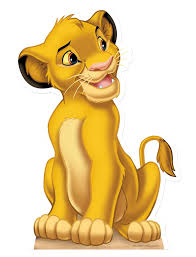 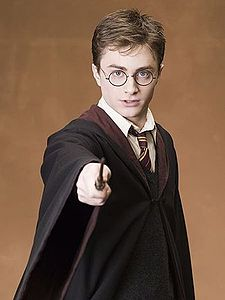 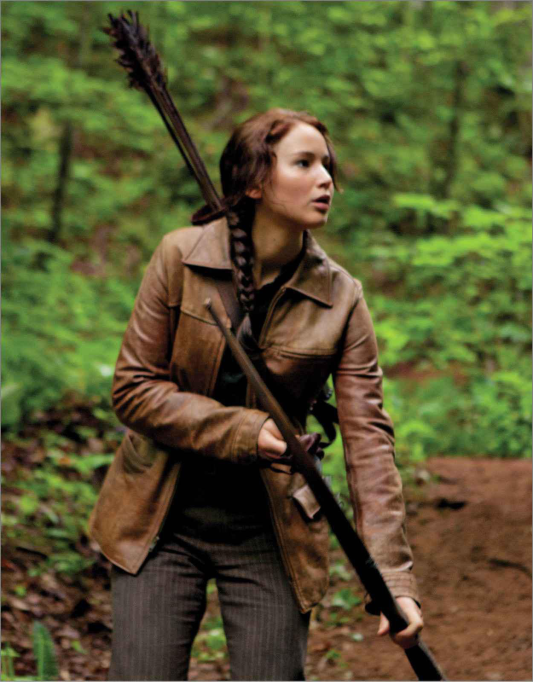 [Speaker Notes: Monday]
Antagonist = Protagonist’s conflict
Some Examples:
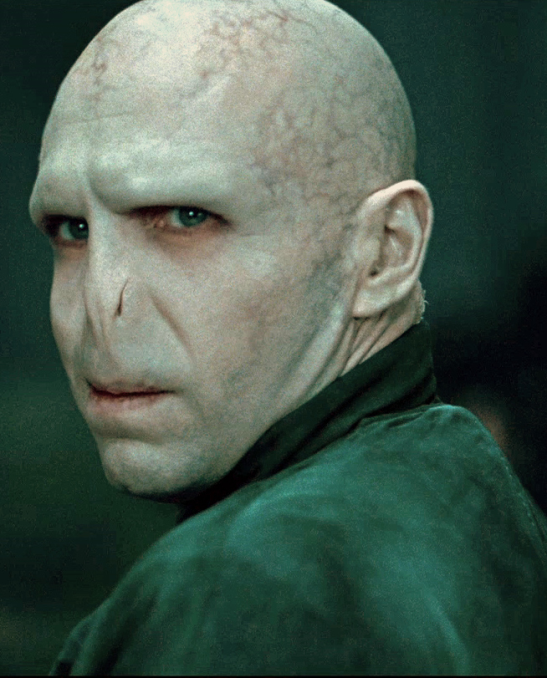 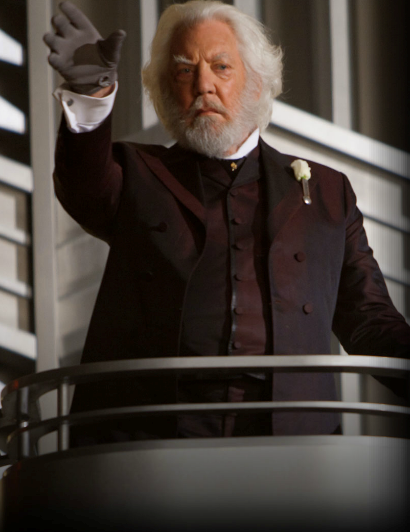 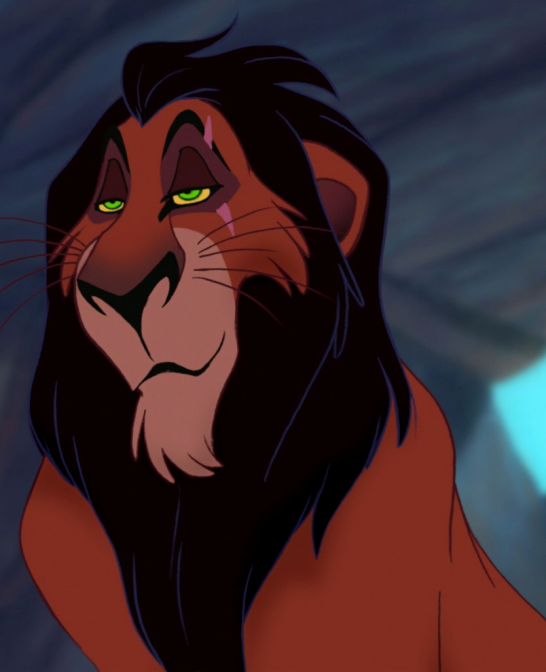 [Speaker Notes: Monday]
1. Characters(Copy)
4. Round: Fully developed characters who are complex and realistic. The reader is exposed to different sides of their personality, lifestyle, and interests. Clear and realistic character traits.

5. Flat: Characters who are less developed (often stereotypical) – they are usually minor characters and less realistic.
[Speaker Notes: Tuesday]
1. Characters(Copy)
6. Dynamic: A character who undergoes a change in personality. He/she is affected by the events, and it has changed his/her personality, behavior, or perspective on life. 

7. Static: A character whose personality remains the same throughout the story. He/she is unchanged by the events that have happened.
[Speaker Notes: Tuesday]
On the Sidewalk Bleeding
Read “On the Sidewalk Bleeding” Crossroads 9 –Page 35
[Speaker Notes: Monday]
Paragraphs
Review
We will be doing a quick review on character, paragraphs and, topic sentences.
[Speaker Notes: Thursday]
Paragraphs
You must have a clear idea of what the paragraph is going to be about. 

This is because a paragraph is essentially a collection of sentences which all relate to one central topic. 

Without a definite idea of what the main topic is, your paragraph will lack focus and unity.
[Speaker Notes: Tuesday]
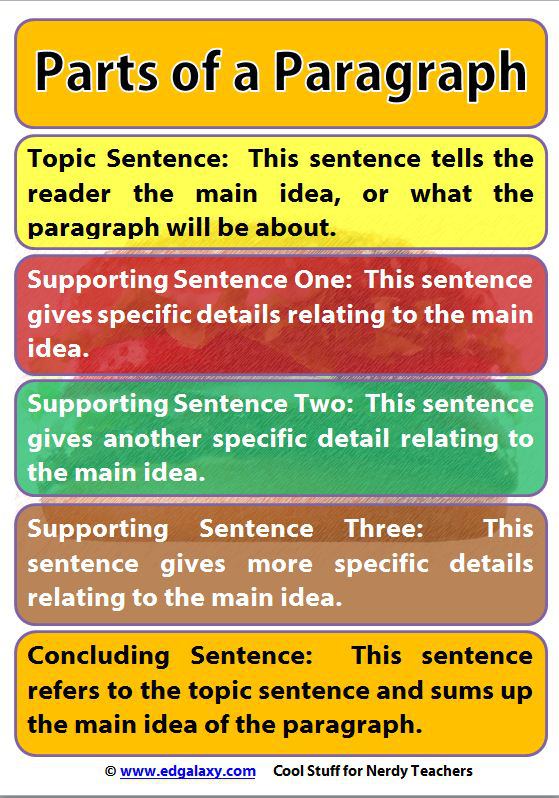 [Speaker Notes: Tuesday and Wednesday]
Topic Sentences
What is the topic sentence? The topic sentence is the first sentence in a paragraph. 

What does it do? It introduces the main idea of the paragraph.
 
How do I write one? Summarize the main idea of your paragraph. Indicate to the reader what your paragraph will be about.  GRAB THE READERS ATTENTION!
[Speaker Notes: Wednesday]
Two Parts
Topic sentences are usually made of two parts. 

One part is the topic. 

The other part is the controlling idea. 

The controlling idea limits what you will say about the topic. Both parts are needed if you want to make a good topic sentence